Informatīvs ziņojums par pašvaldības policijas darbu publiskajos ūdeņos Ādažu novadā
Ziņo  Ādažu novada pašvaldības policijas priekšnieks
 Oskars Feldmanis
Atbildīgais par publiskajiem ūdeņiem – Ādažu novada pašvaldības policijas vecākais inspektors
Amata pienākumos ietilpst:
Veikt kontroli un uzskaiti par publisko ūdeņu izmantošanu, zvejniecību, zivsaimniecības uzdevumu īstenošanu un zivju resursu aizsardzības pasākumiem;
Piedalīties zivju fondu izsludinātajos konkursos;
Veikt sadarbību ar Valsts vides dienestu zivju resursu aizsardzības jomā.
Sadarbība
Valsts policija – t.sk VP ir informēta, ka ĀNPP nav diennakts uzraudzība uz ūdeņiem.
Valsts vides dienests – kopīgi reidi, pieņem lēmumus ĀNPP lietvedībās kur piekritība ir VVD.
Dabas aizsardzības pārvalde – kopīgi reidi, pieņem lēmumus ĀNPP lietvedībās kur piekritība ir DAP.
Plānveida apsekošanas un reaģēšana uz izsaukumiem
Plānveida apsekošanas veic:
Vecākais inspektors (atbildīgais par publiskajiem ūdeņiem) – nostiprinātas gada plāna uzdevumu izpildē (gan iestādes, gan pašvaldības),
vecākie inspektori/operatīvie dežuranti - nostiprinātas gada plāna uzdevumu izpildē (gan iestādes, gan pašvaldības),
priekšnieka vietnieks/priekšnieks – atbilstoši situācijai un maiņu darba organizēšanai.
Reaģējot uz izsaukumiem, saņemot ziņas, iesniegumus vai sūdzības, pārkāpumu gadījumos tiek uzsāktas administratīvās lietvedības, vai sagatavoti lietvedības materiāli.
2011.gads Carnikava 6775 iedzīvotāji                                     11 CPP  darbinieki

2012.gads Ādaži 5773 iedzīvotāji                                            15 ĀPP darbinieki



2021.gads Carnikava 9525 iedzīvotāji                                     12 CPP darbinieki

2021.gads Ādaži 12000 iedzīvotāji                                          18 ĀPP darbinieki



2024.gads Ādažu novads 23281 iedzīvotāji                             30 ĀNPP darbinieki
Pašvaldības saistošie noteikumi.
Likums «Par Policiju», kurš ir grozīts piešķirot PP papildus pienākumus un  funkcijas.
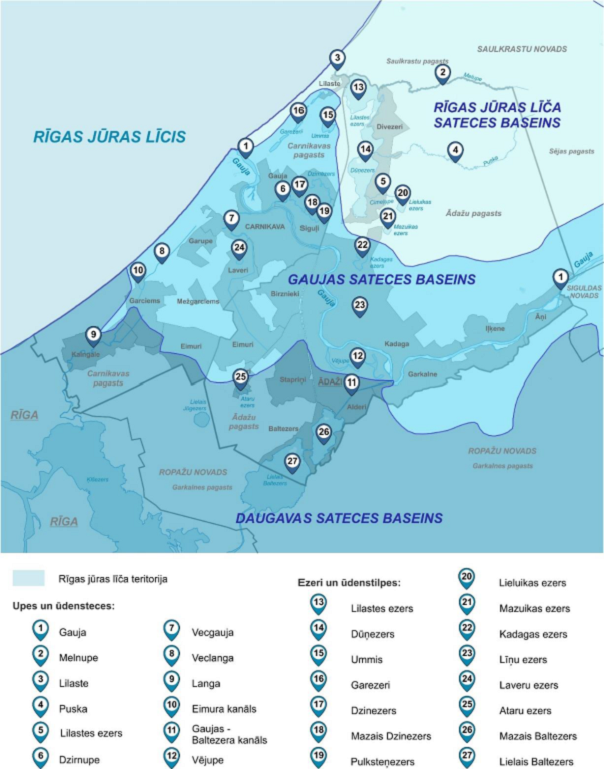 Priekšlikums
Sezonāli nepieciešams pieņemt darbā papildus inspektorus, kuri veiks uzraudzību un kontroli:
publiskajos ūdeņos;
dabas parkā «Piejūra».